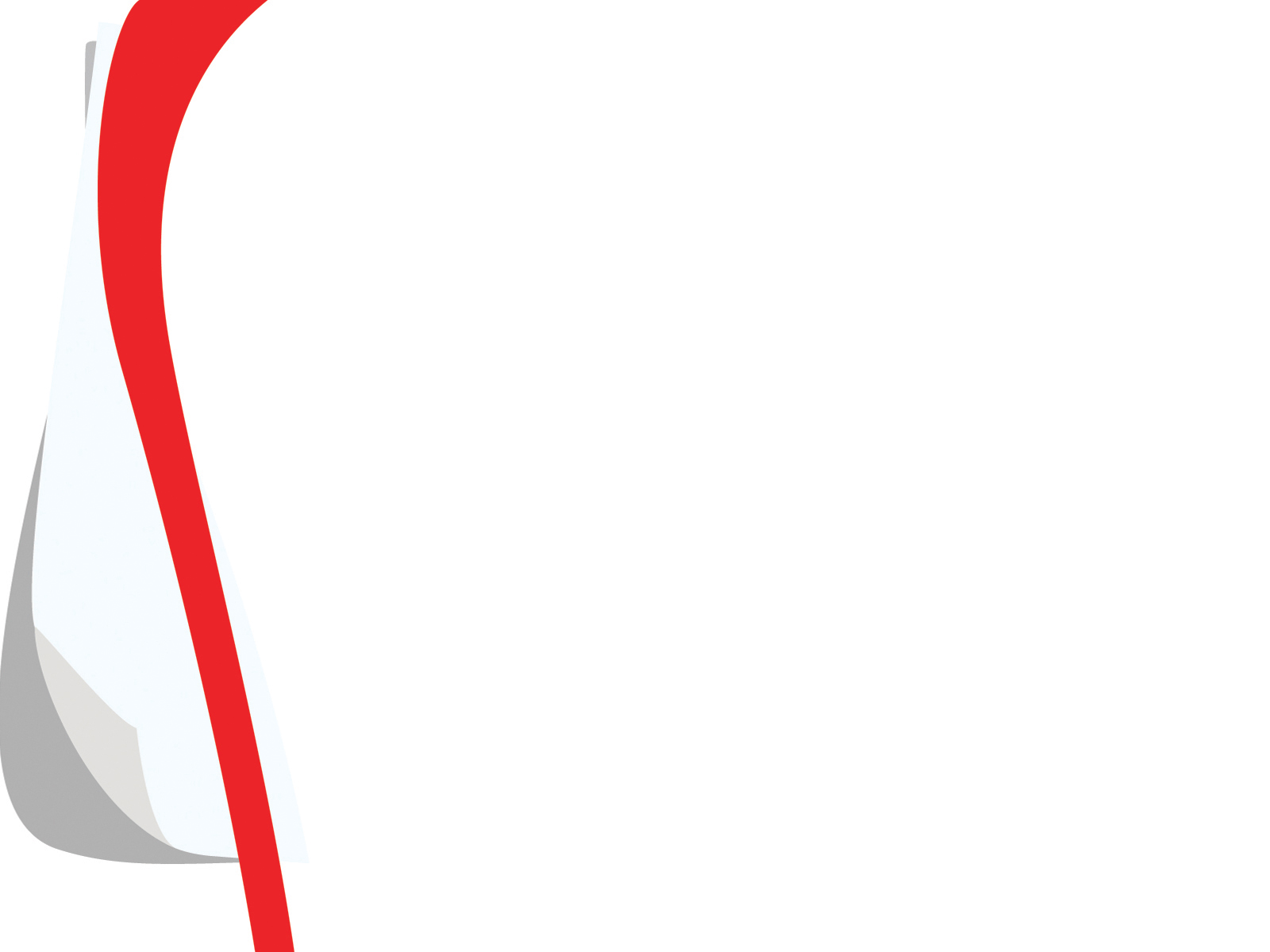 ერთიანი ეროვნული გამოცდები 2015
უცხოური ენები
პირველადი სტატისტიკური ანალიზი
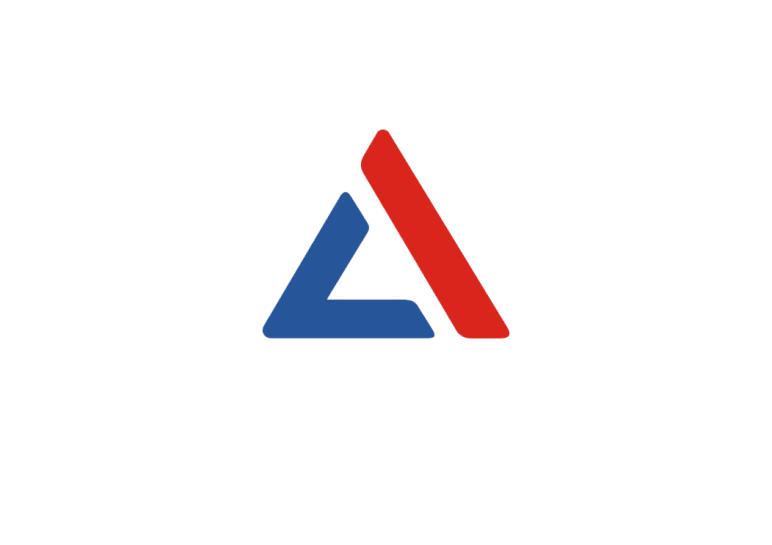 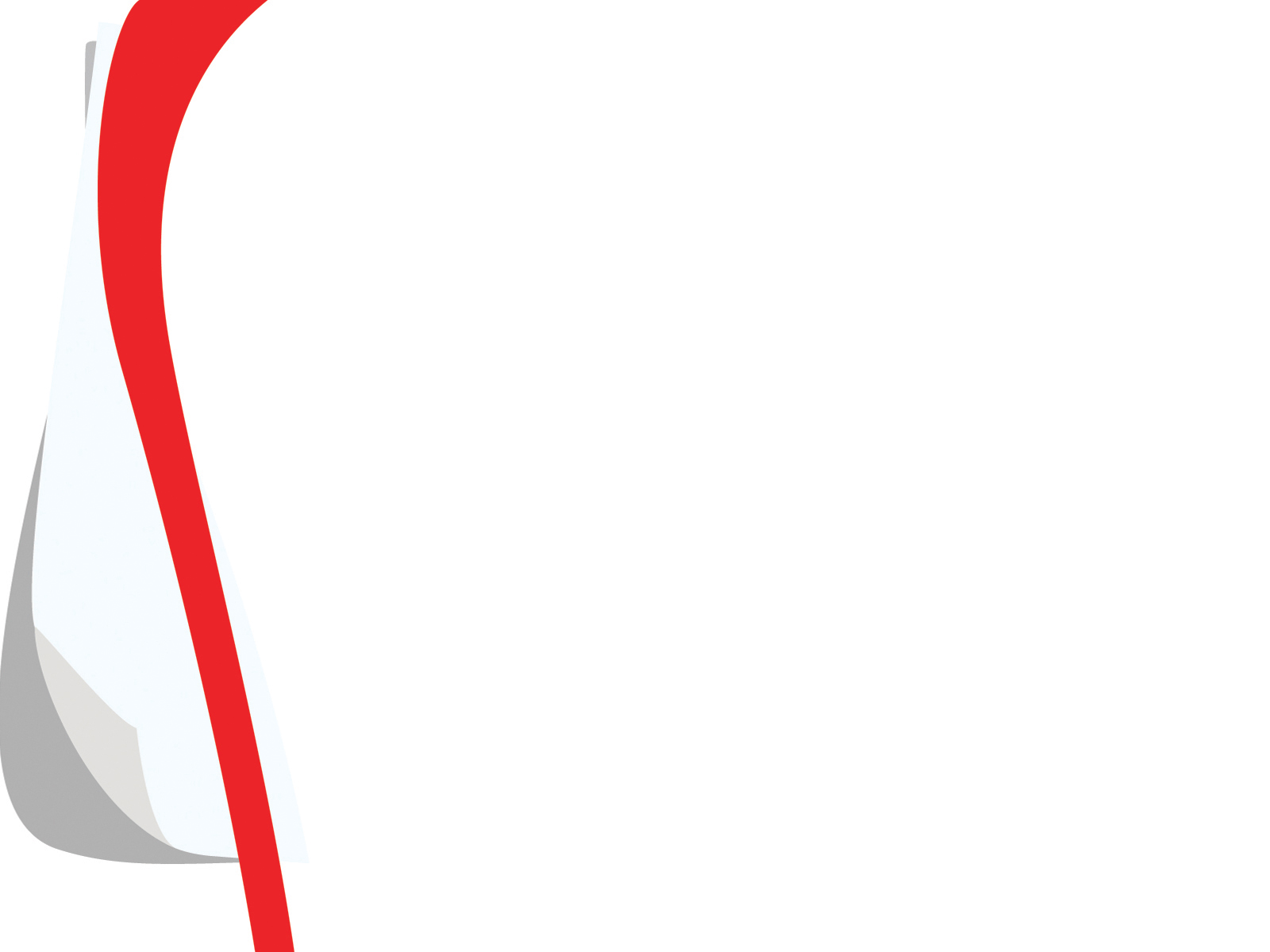 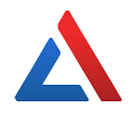 უცხოური ენები
ინგლისური ენა
ვარიანტი 2
ვარიანტი 3
რუსული
 ენა
გერმანული 
ენა
ფრანგული 
ენა
ვარიანტი 1
9837
8455
7093
1385
259
დარეგისტრირებულ 
აბიტურიენტთა რაოდენობა
10094
9538
8237
6747
1334
245
გამოცდაზე დაფიქსირებული
მაქსიმალური ქულა*
100
(10)
გამოცხადებულ
აბიტურიენტთა რაოდენობა
9797
100
(18)
100
(7)
100 
(123)
100 
(5)
96 
(2)
მინიმალური კომპეტენციის 
ზღვარი გადალახა **
92,6%
95,7%
92,1%
85,3%
92,2%
91,4%
* ტესტის მაქსიმალური ქულა  -  100
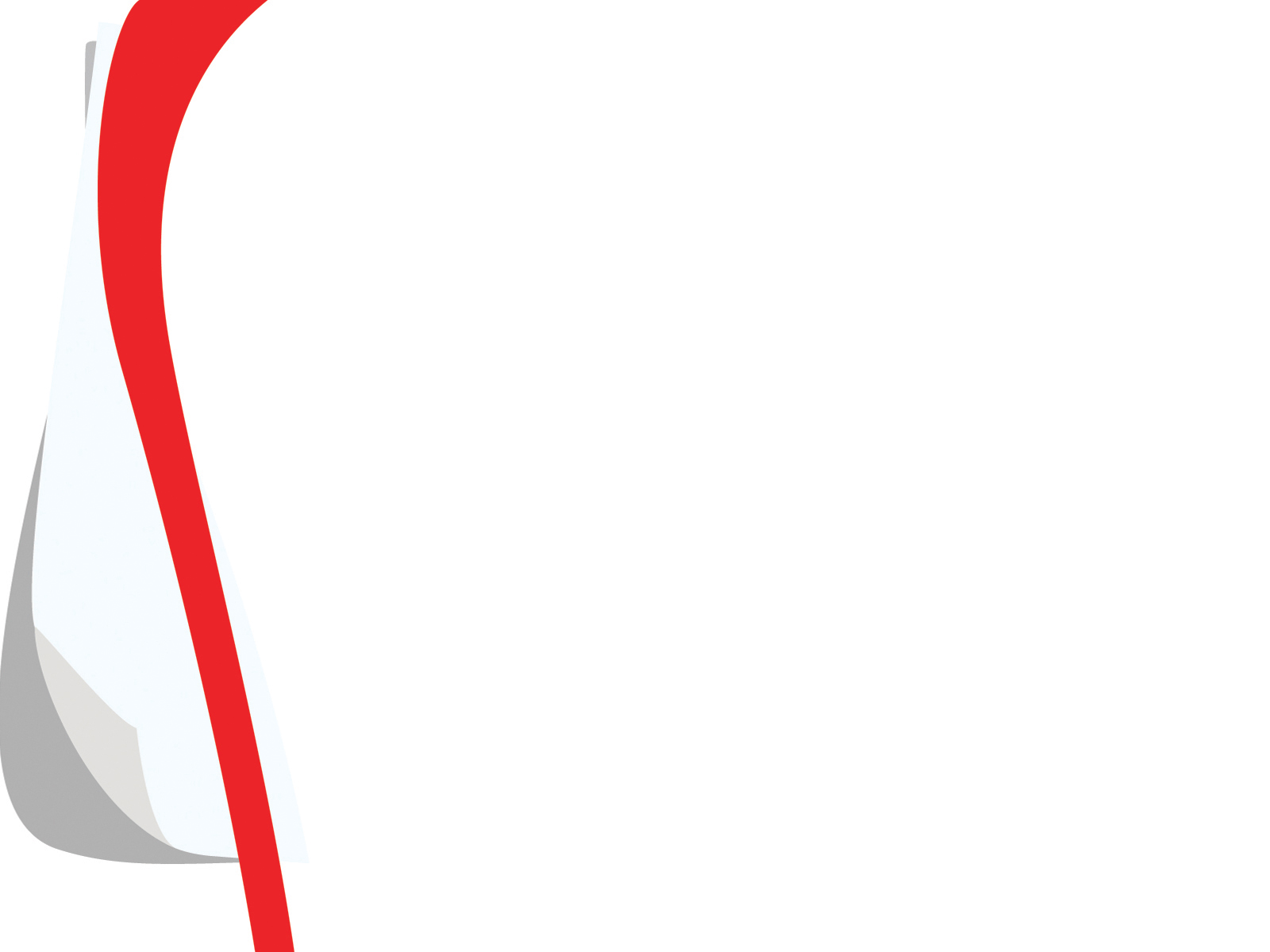 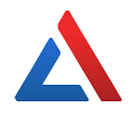 მინიმალური კომპეტენციის ზღვარი
უცხოური ენის გამოცდაში მინიმალური კომპეტენციის ზღვარი გადალახა აბიტურიენტთა 91,9%-მა
უცხოური ენები
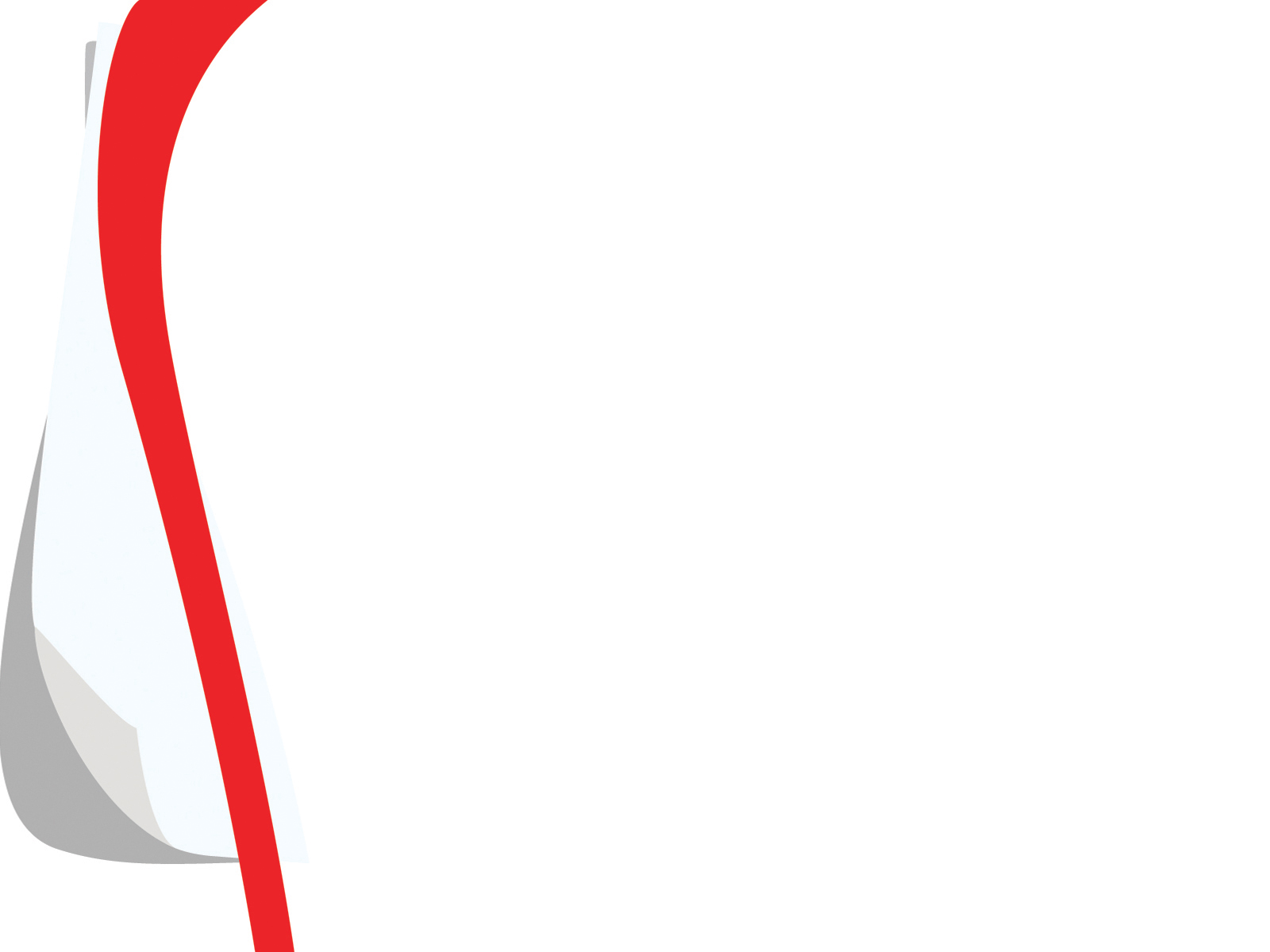 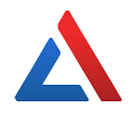 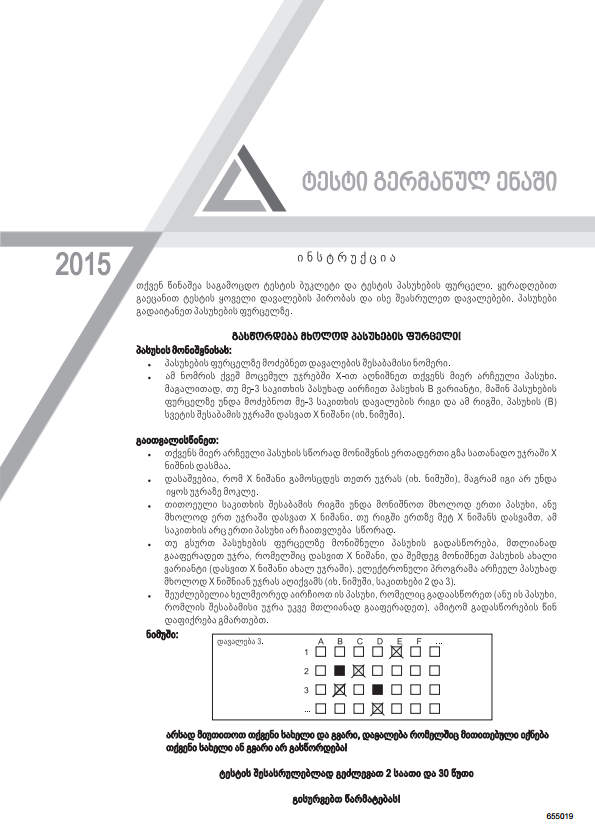 ინგლისური ენა
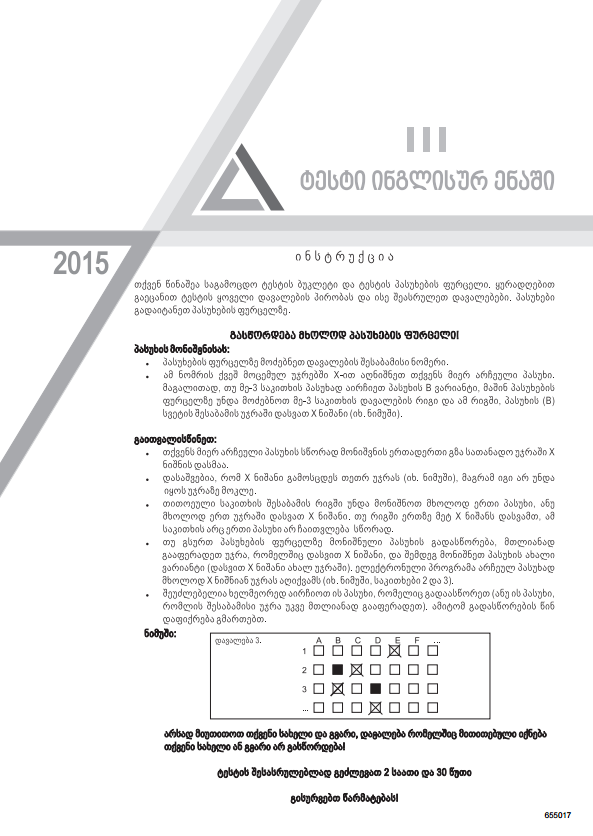 საერთო საშუალო ქულა - 53,08
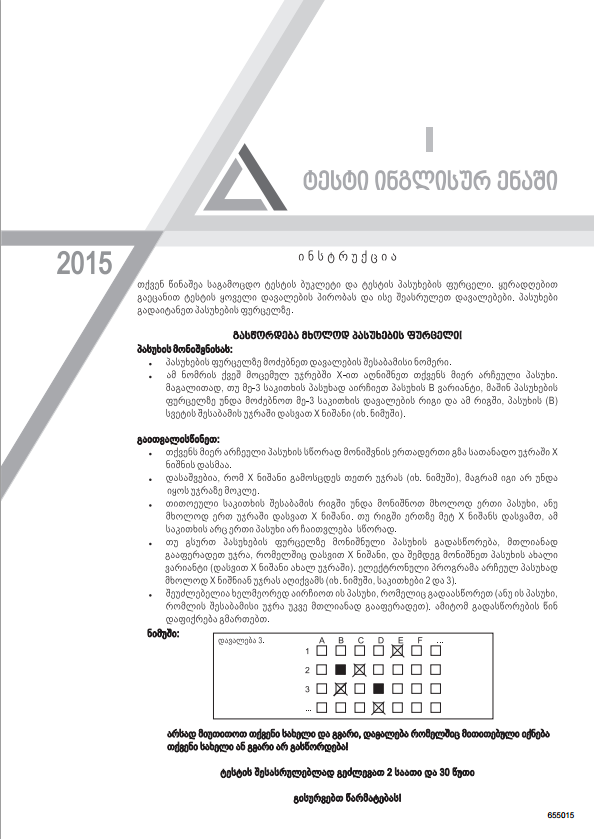 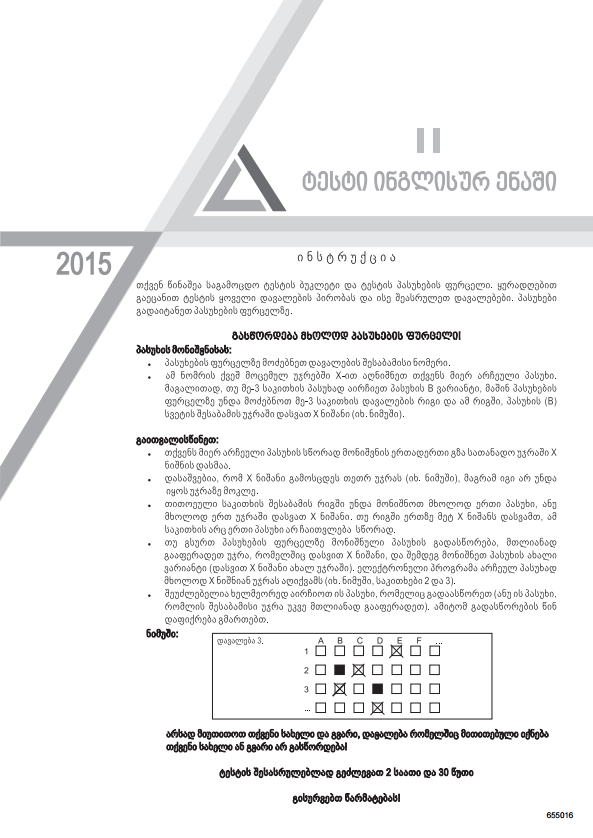 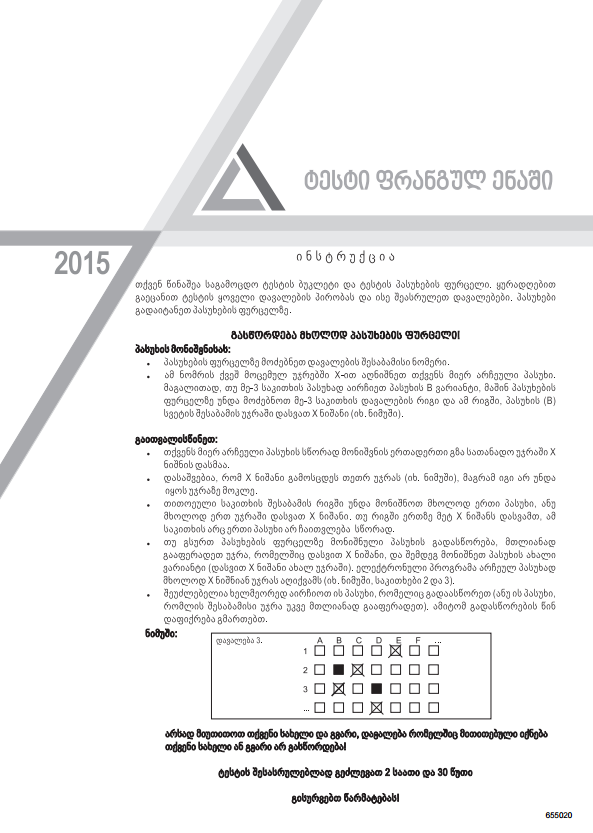 რუსული ენა
საშუალო ქულა - 54,18
გერმანული ენა
საშუალო ქულა - 51,54
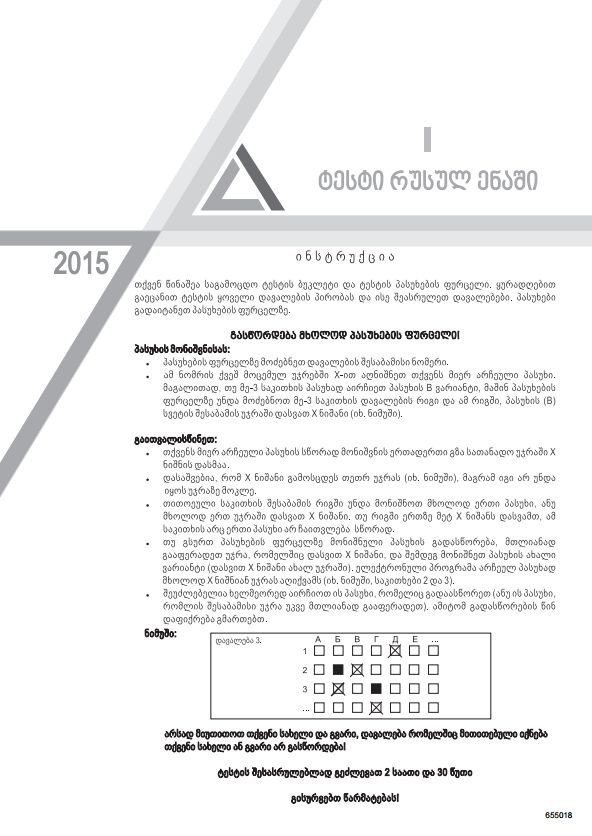 ფრანგული ენა
საშუალო ქულა - 43,64
შენიშვნა: უცხოური ენის ყველა ვარიანტის მაქსიმალური ქულა 100-ის ტოლია, ამიტომ ტესტის საშუალო სირთულე საშუალო ქულას ემთხვევა.
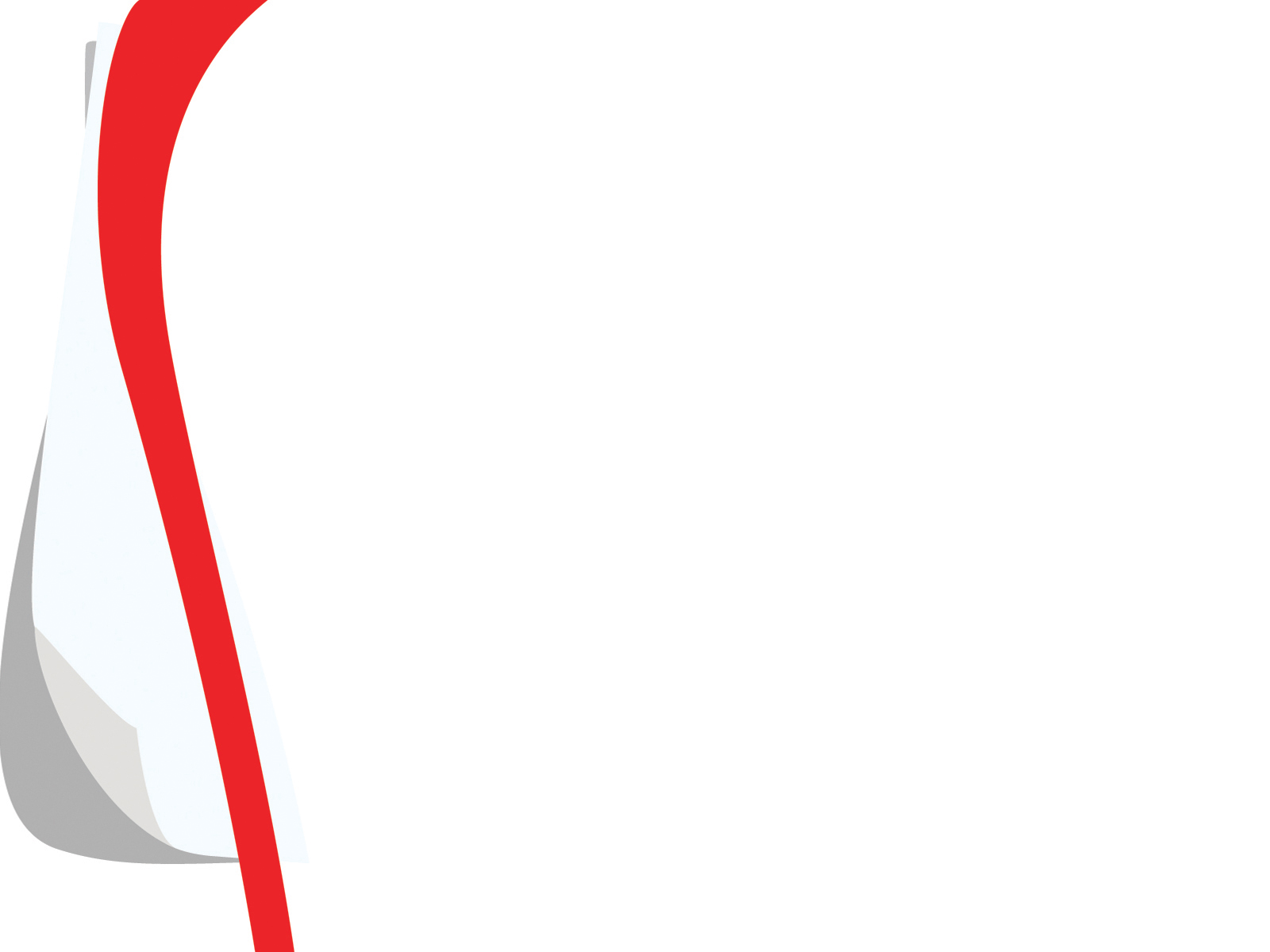 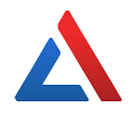 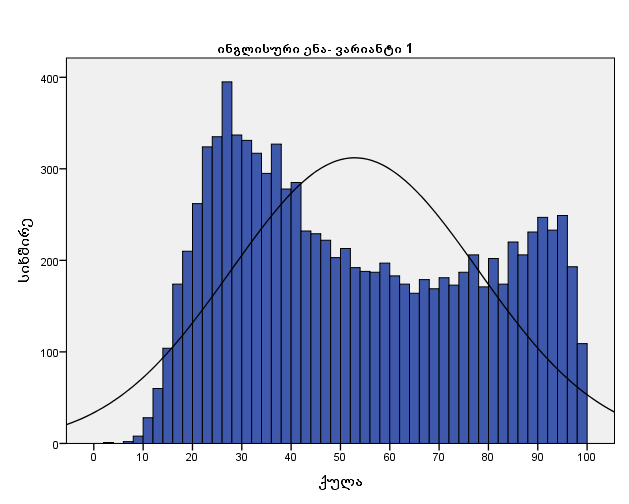 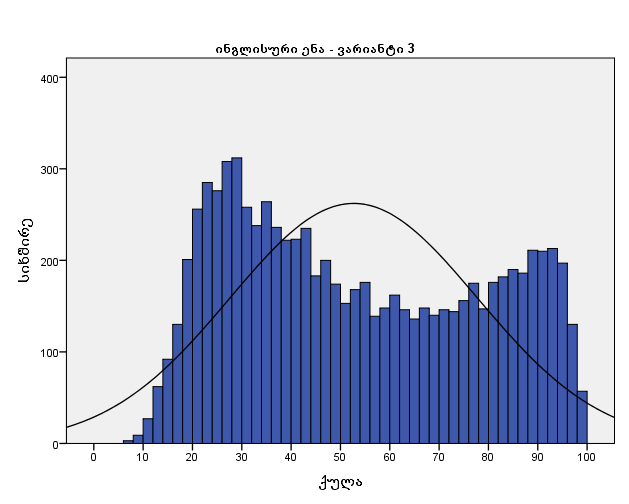 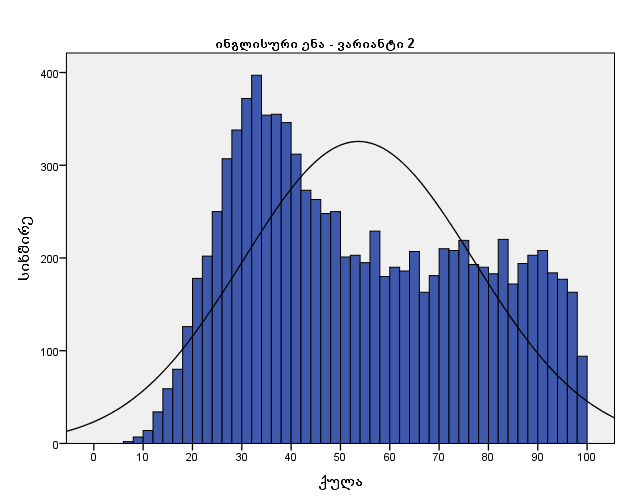 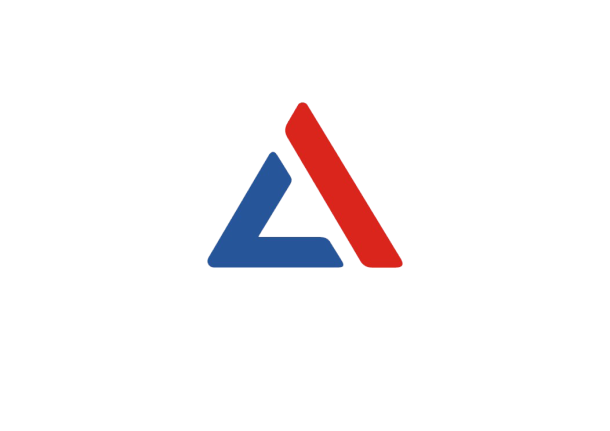 სიხშირეთა განაწილება ქულების მიხედვით
ინგლისური ენა
ვარიანტი 2
ვარიანტი 1
ვარიანტი 3
გამსვლელი ქულა 16
გამსვლელი ქულა 18
≈ 4,3%
≈ 7,4%
≈ 7,9%
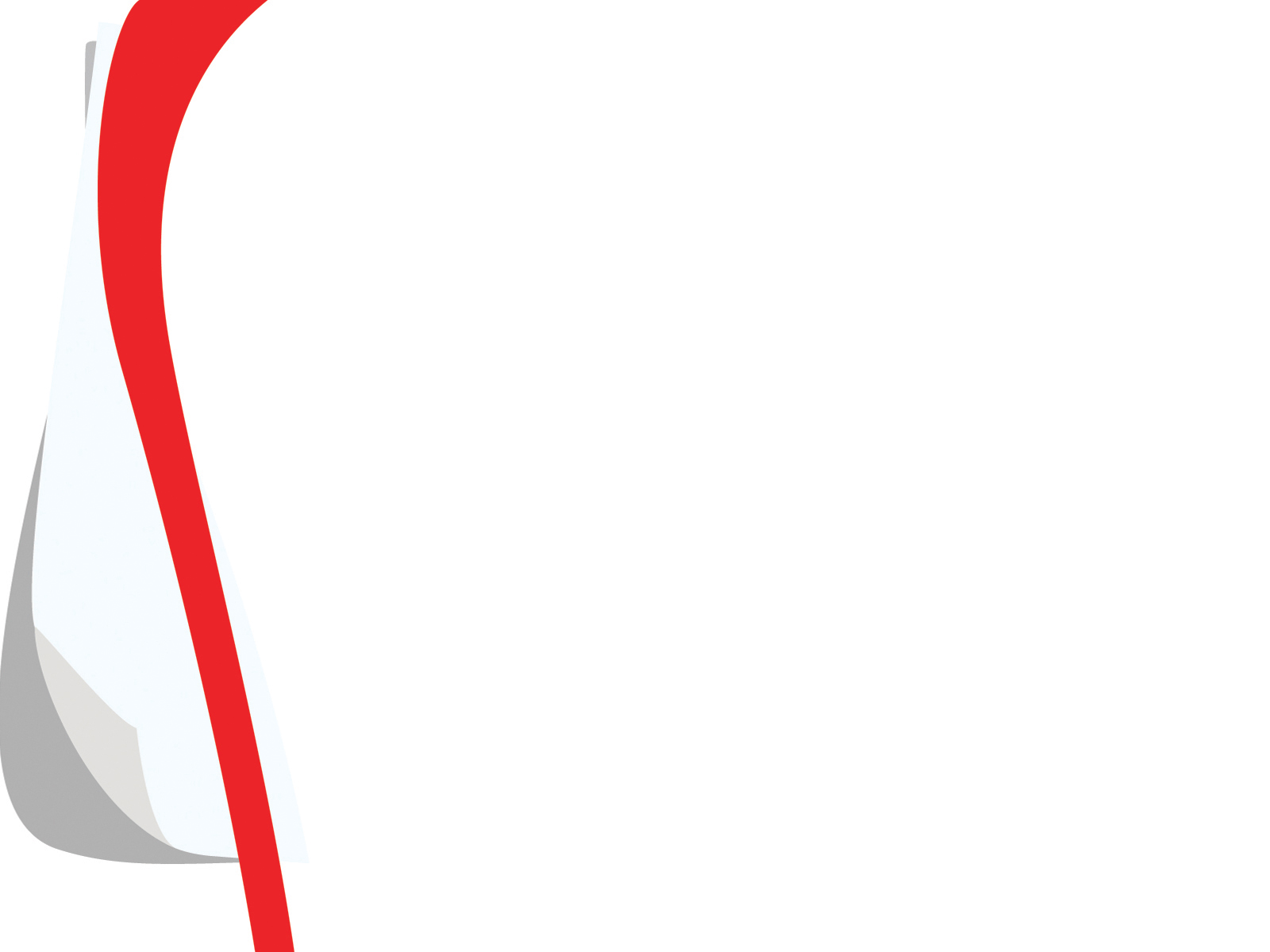 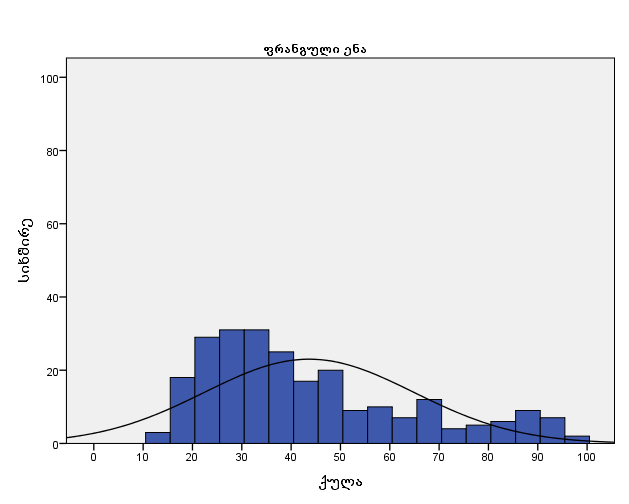 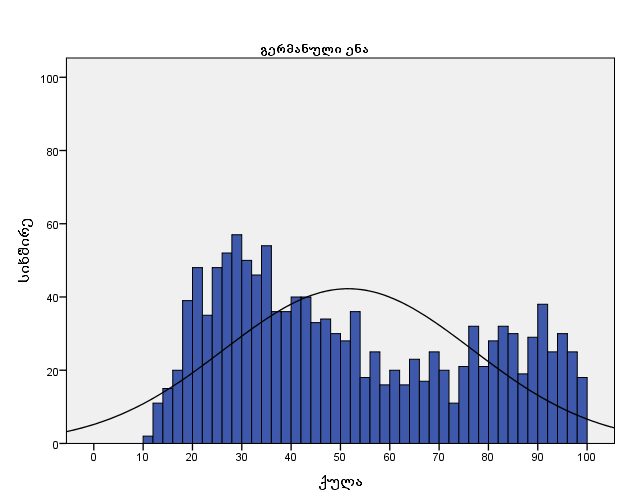 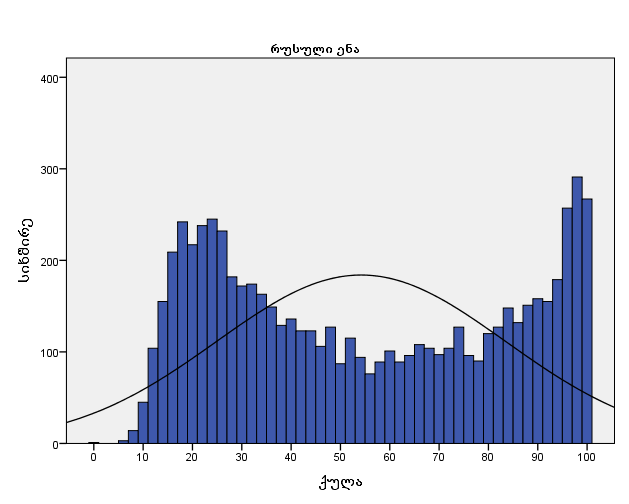 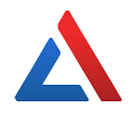 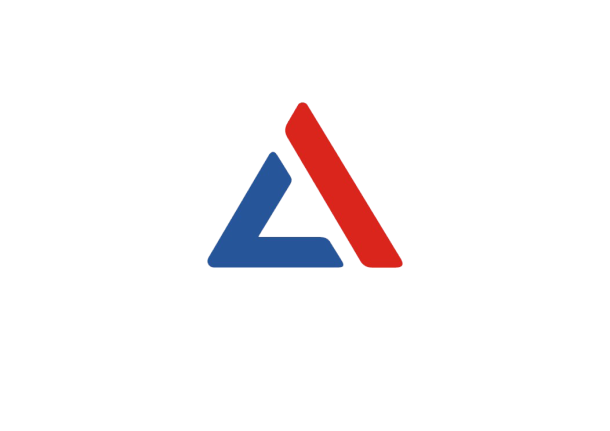 სიხშირეთა განაწილება ქულების მიხედვით
გერმანული ენა
ფრანგული ენა
რუსული ენა
გამსვლელი ქულა 16
≈ 14,7%
≈ 7,8%
≈ 8,6%
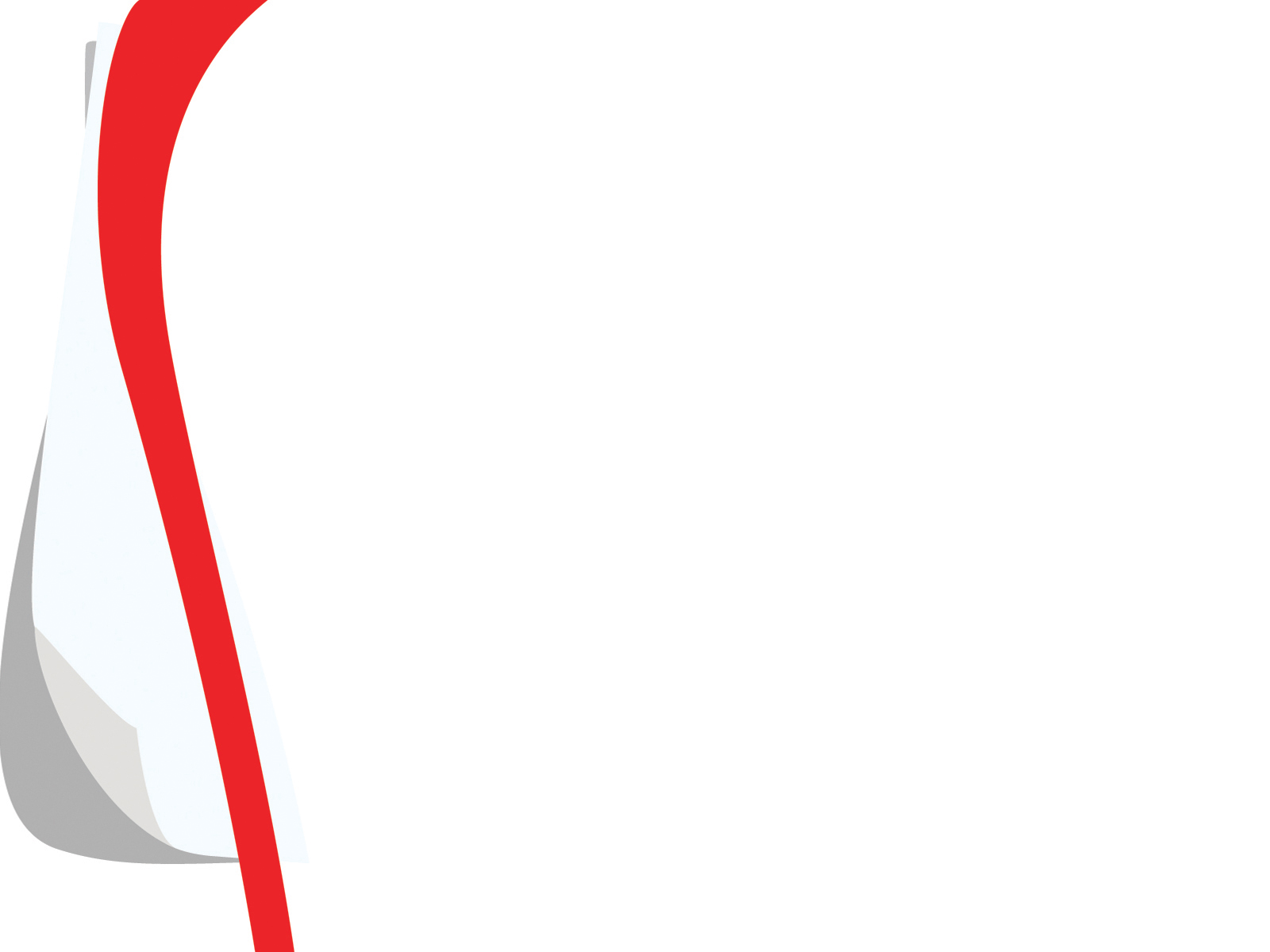 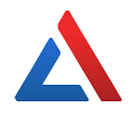 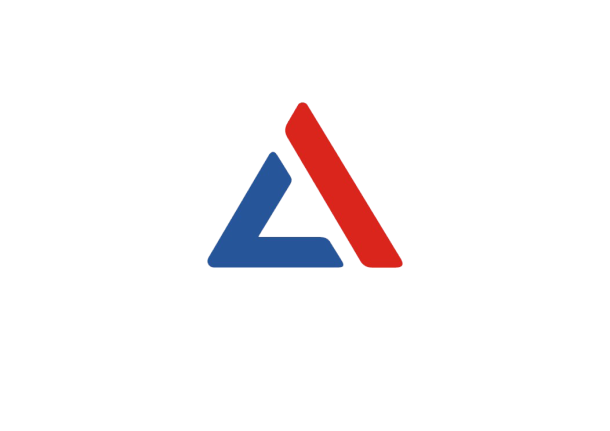 სიხშირეთა განაწილება ქულების მიხედვით
ინგლისური ენა
ვარიანტი 2
ვარიანტი 3
რუსული
 ენა
გერმანული 
ენა
ფრანგული 
ენა
ვარიანტი 1
0-20 ქულა
21-40 ქულა
41-60 ქულა
61-80 ქულა
81-100 ქულა
სიხშირეთა განაწილება
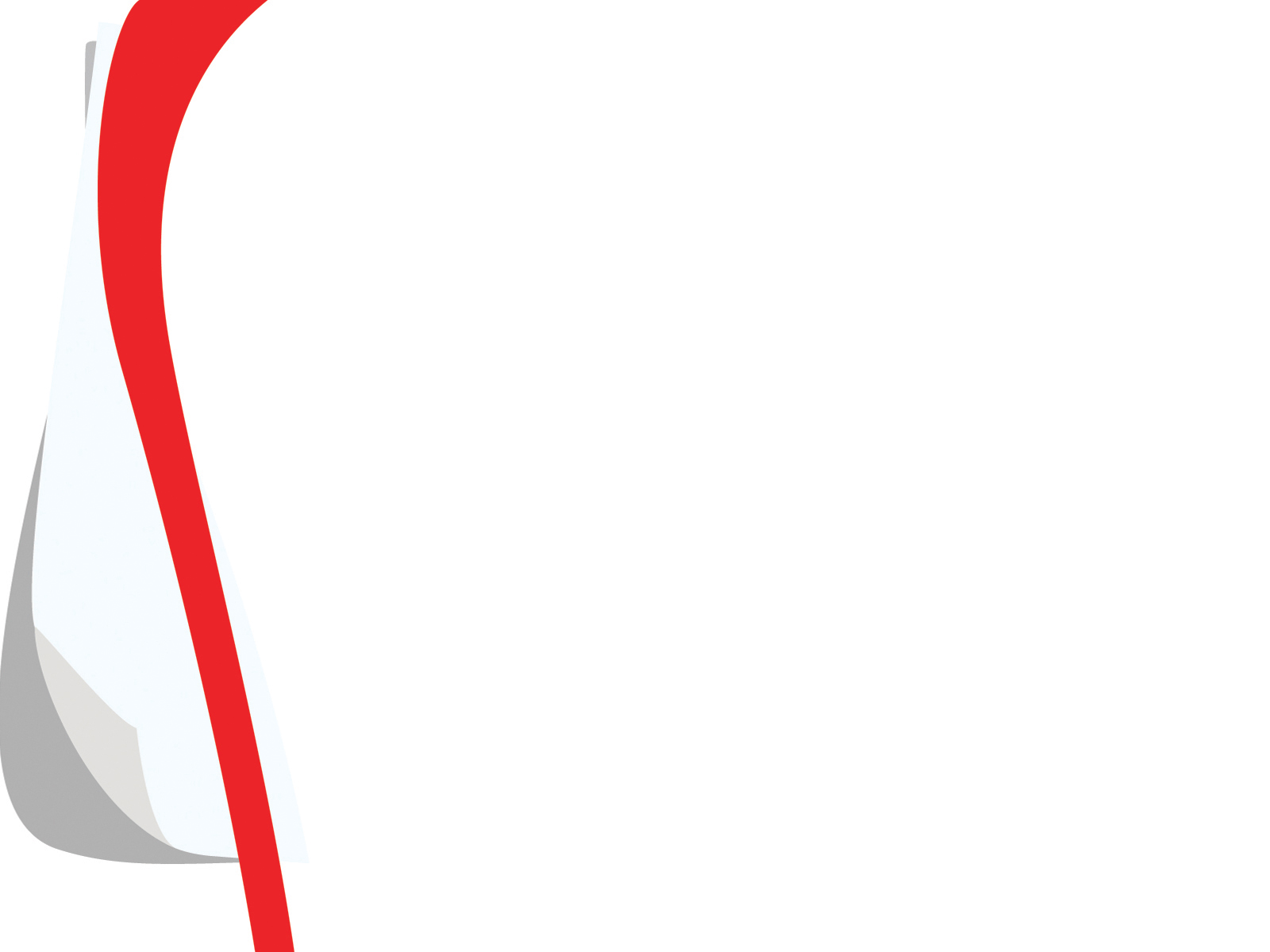 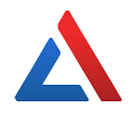 ინგლისური ენა
ვარიანტი 1
ვარიანტი 2
ვარიანტი 3
სიხშირეთა განაწილება
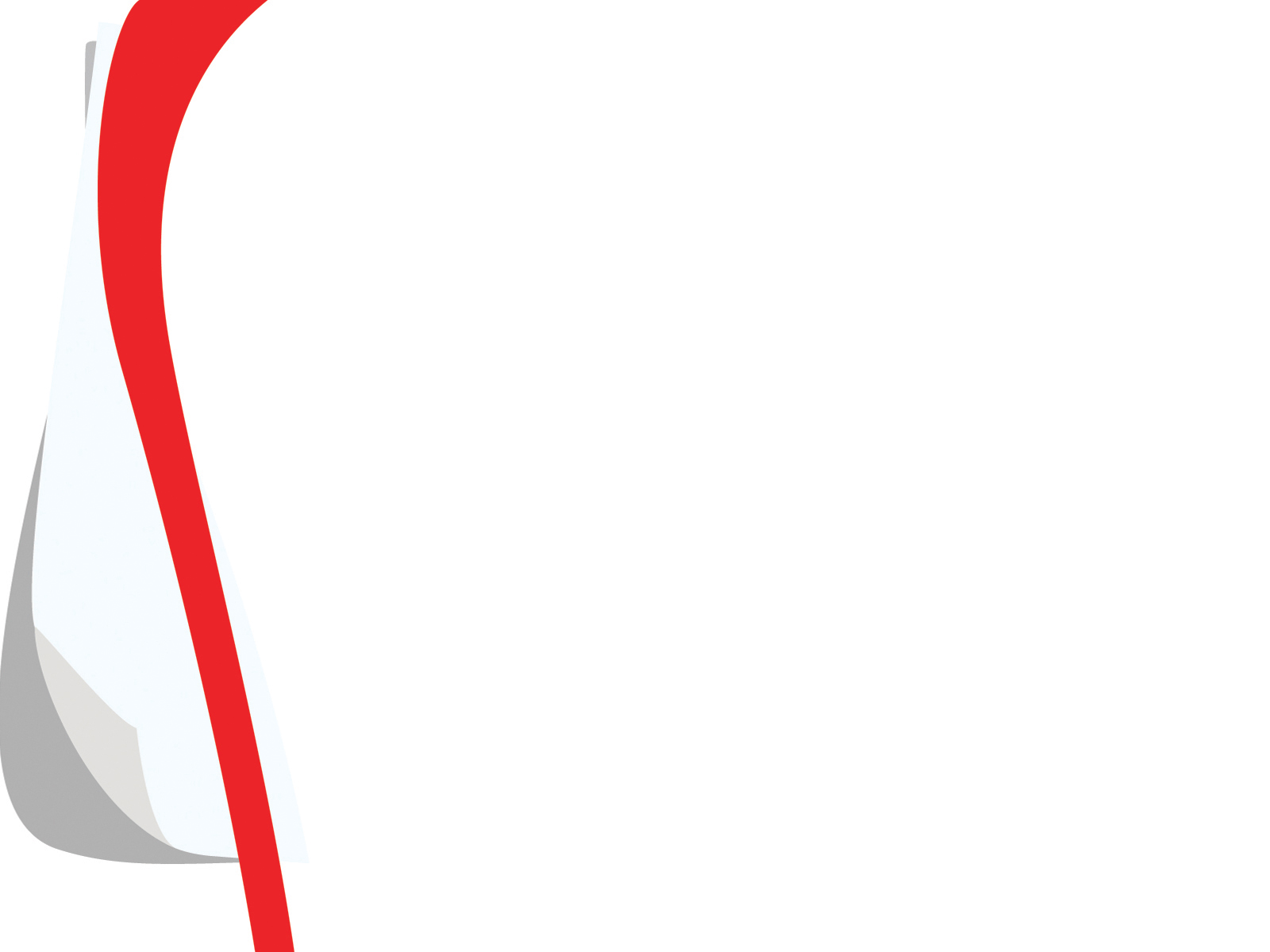 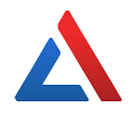 რუსული ენა
გერმანული ენა
ფრანგული ენა
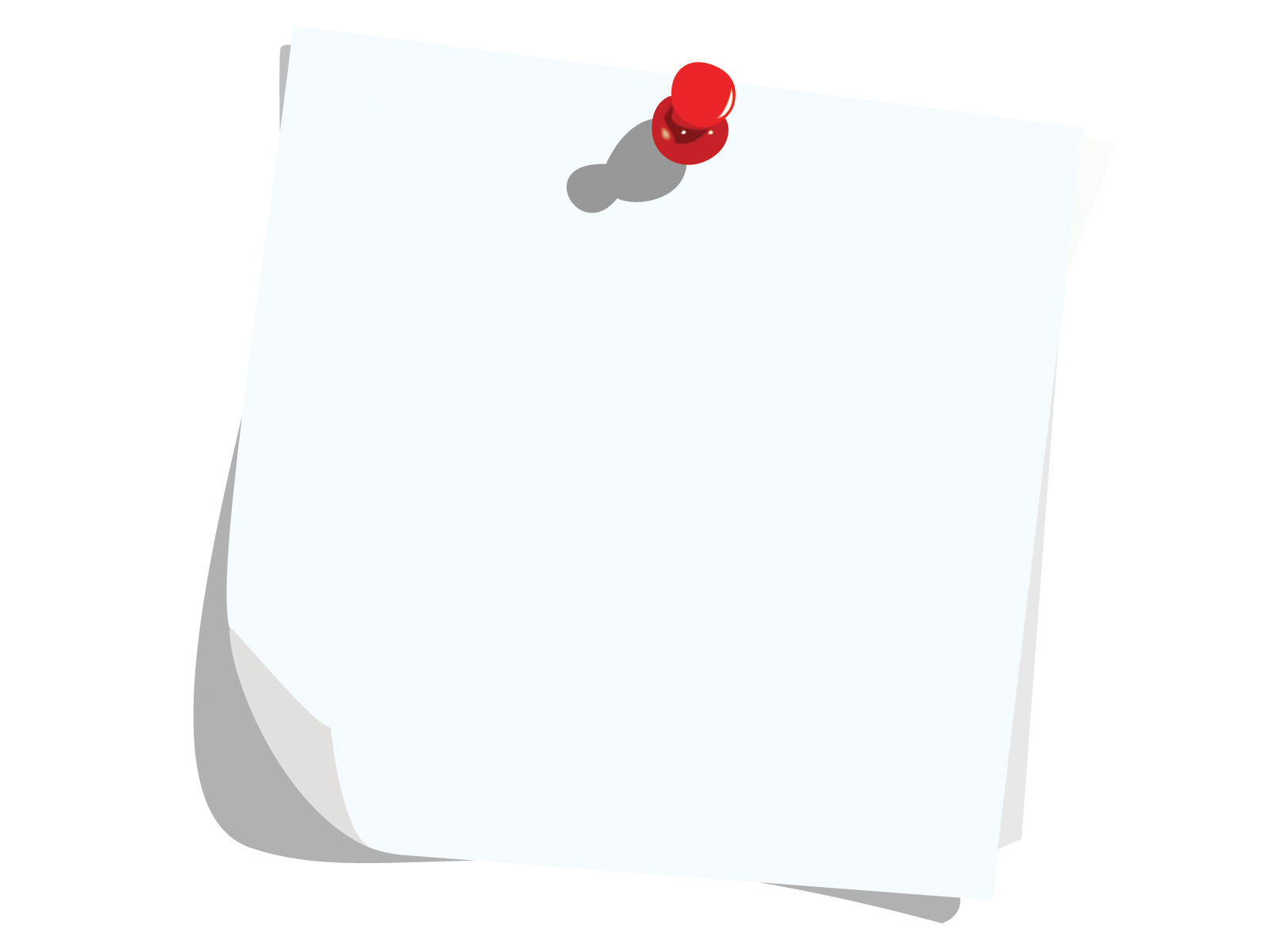 შეფასებისა და გამოცდების ეროვნული ცენტრი გისურვებთ წარმატებას!
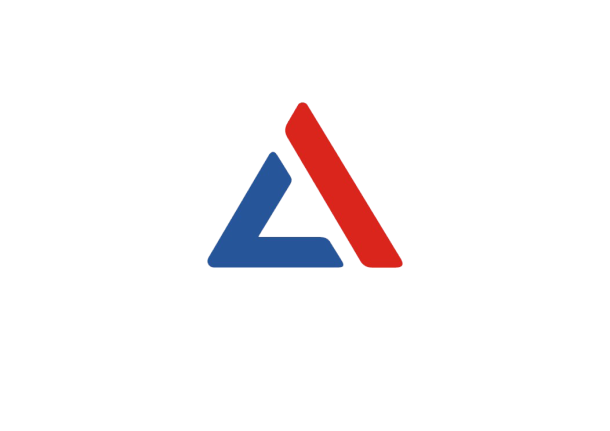